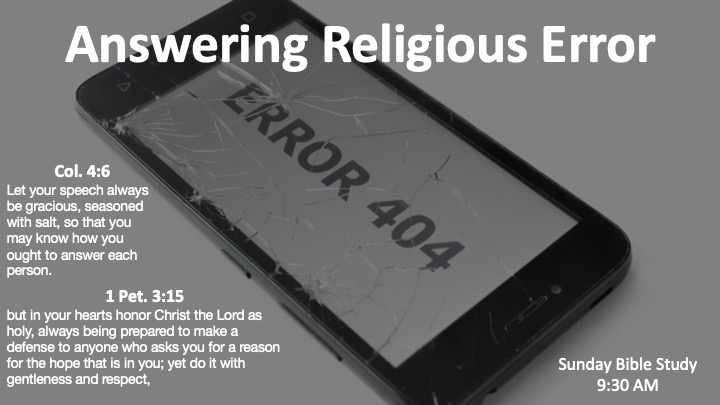 Salvation Is By Faith ONLY???
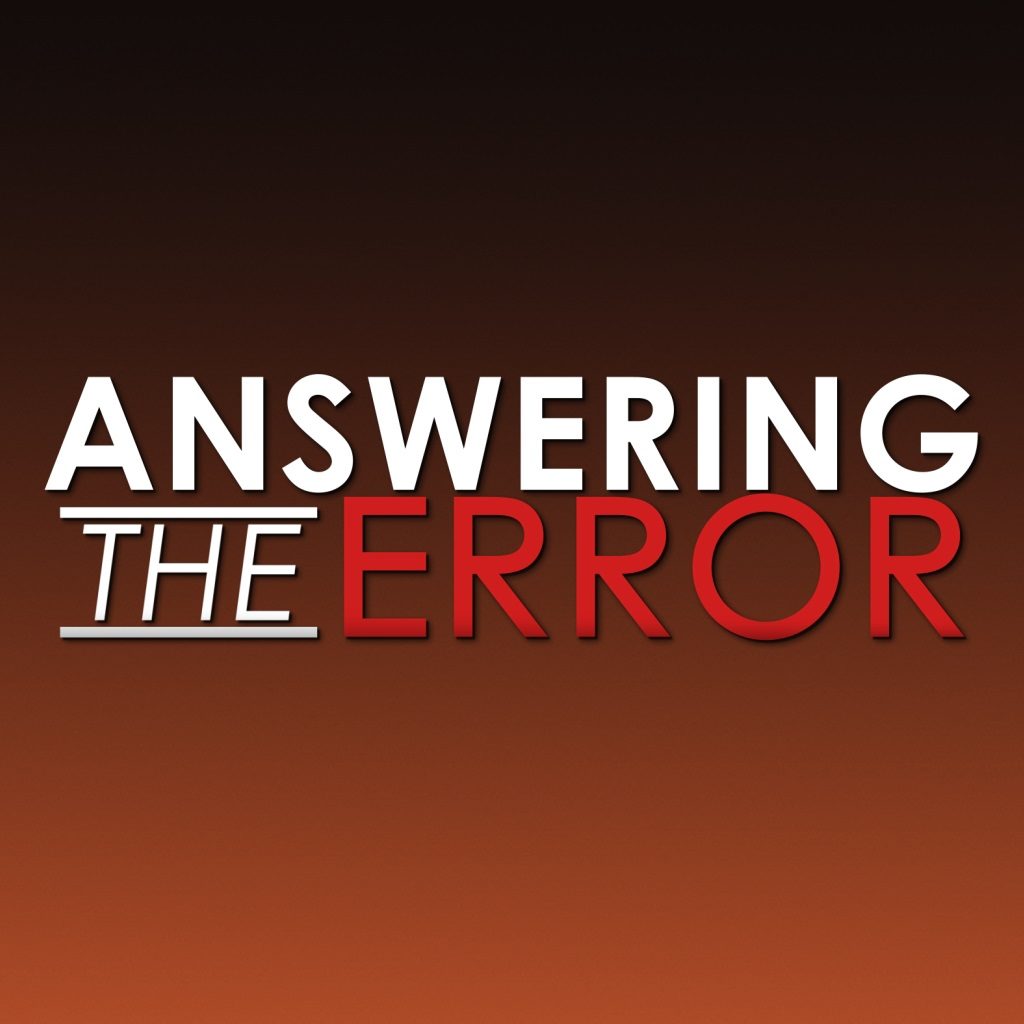 Salvation Is By Faith ONLY???
What do people mean by this?
But to all who did receive him, who believed in his name, he gave the right to become children of God, John 1:12
What verse does    this contradict?
James 2:24
What was Jesus’ response to Nicodemus? John 3:1-7
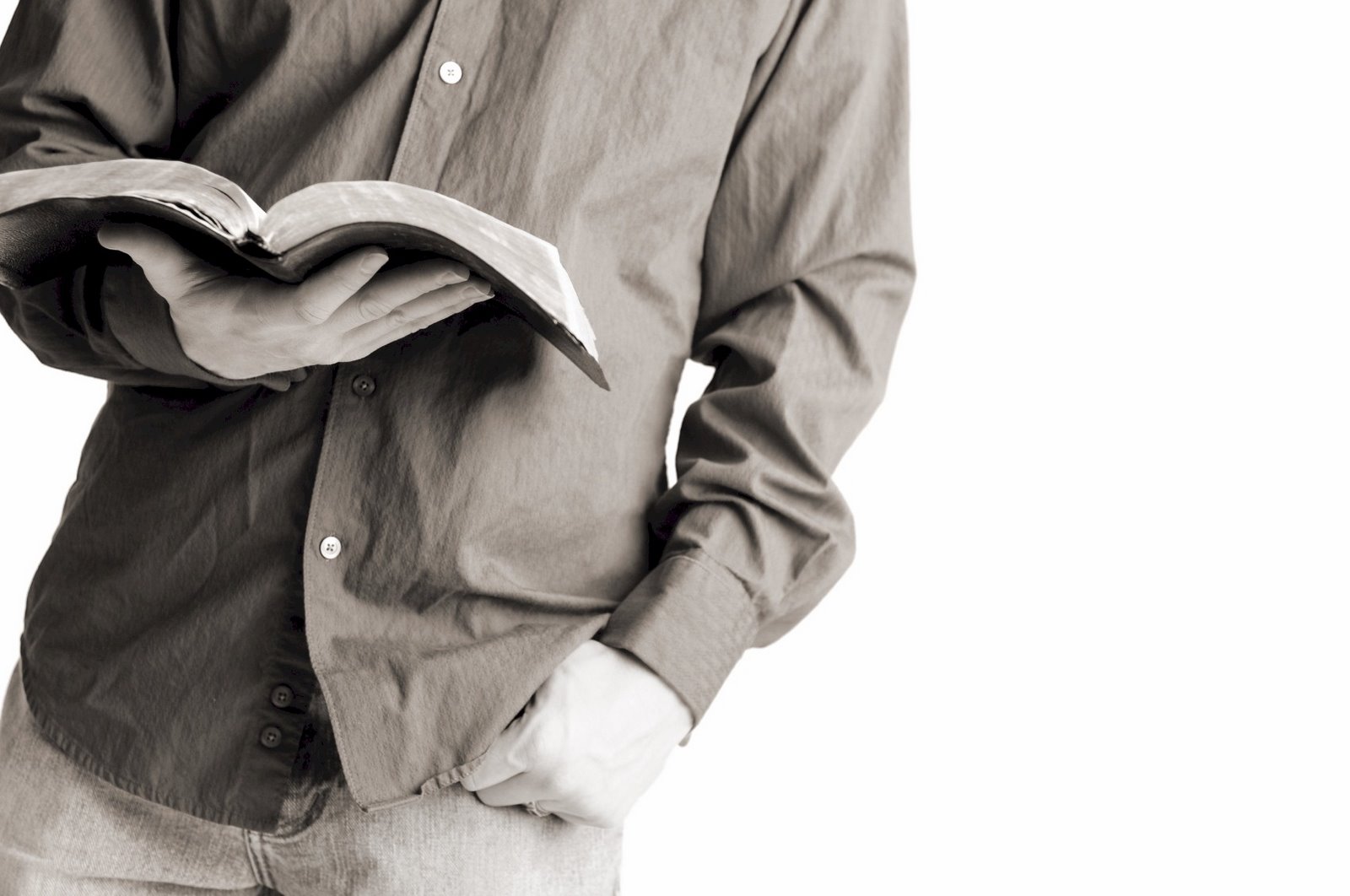 Since you have purified your souls in obeying the truth through the Spirit in sincere love of the brethren, love one another fervently with a pure heart, having been born again, not of corruptible seed but incorruptible, through the word of God which lives and abides forever, 1 Peter 1:22-23
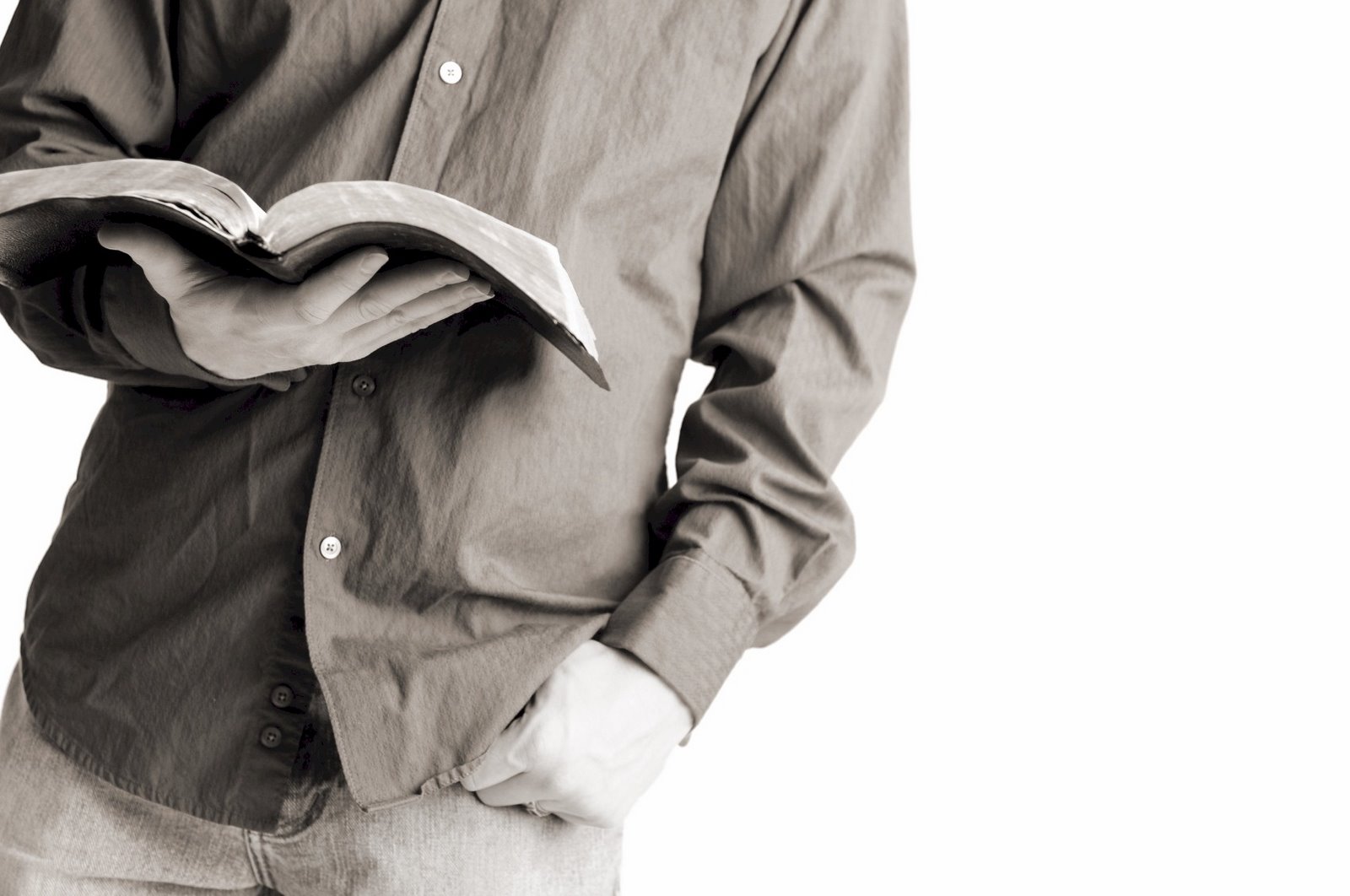 “For as many of you as were baptized into Christ have put on Christ.” Gal. 3:27
Nothing ALONE Saves!
We are saved by:
God 1 Tim. 2:3-4
Christ Matt. 18:11
Grace Eph. 2:8-9
Faith John 8:24
Preaching 1 Cor. 1:21
Gospel 1 Cor. 15:1-2
Baptism 1 Pet. 3:21
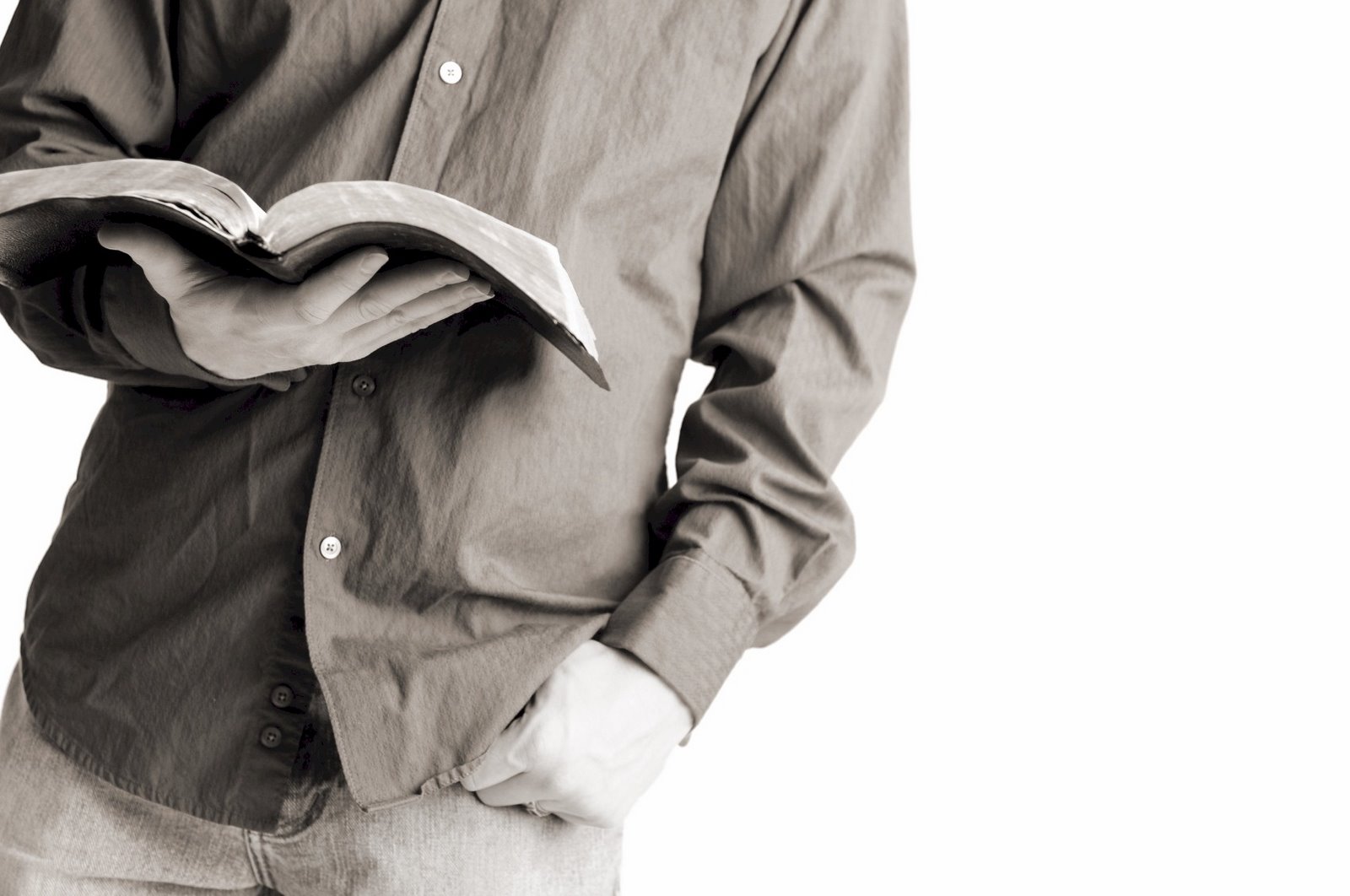 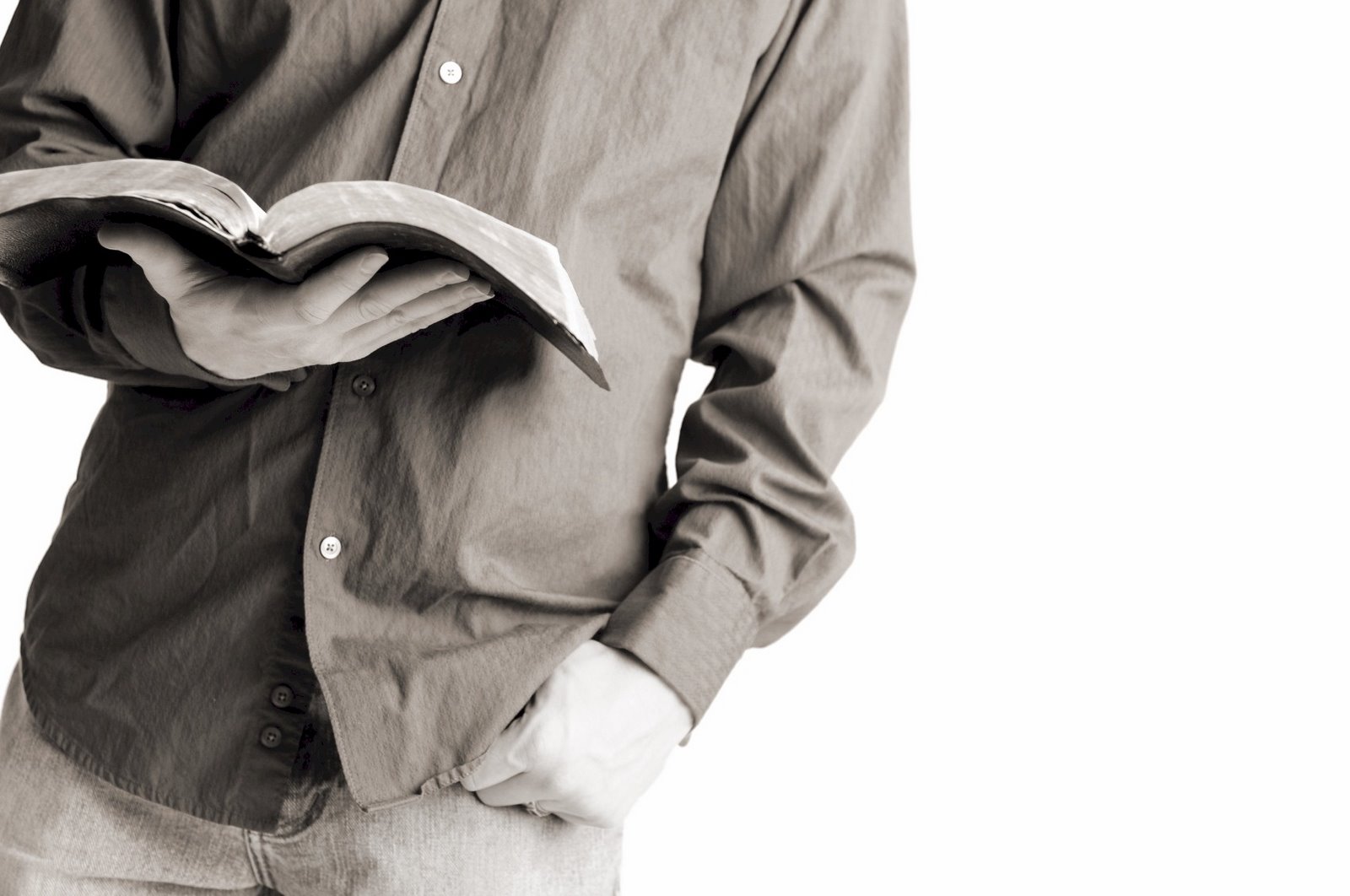 Man is saved by hope (Romans 8:24).
• Man is saved by mercy (Titus 3:5).
• Man is saved by words (Acts 11:14).
• Man is saved by the word (James 1:21).
• Man is saved by the truth (John 8:32).
• Man is saved by hearing (John 5:24).
• Man is saved by obedience (Hebrews 5:9).
• Man is saved by knowledge (1 Timothy 2:4).
• Man is saved by belief and baptism (Mark 16:16).
• Man is saved by belief and confession (Romans 10:9).
• Man is saved by repentance and baptism(Acts 2:38).
• Man is saved by calling on the name of the Lord (Rom. 10:13).
• Man is saved by the washing of regeneration (Titus 3:5).
• Man is saved by being born of water and the Spirit (John 3:5).
• Man is saved by faithfulness (Revelation 2:10).
• Man is saved by the Holy Spirit (2 Thessalonians 2:3-14).
• Man is saved by the blood of Jesus (Matthew 26:28).
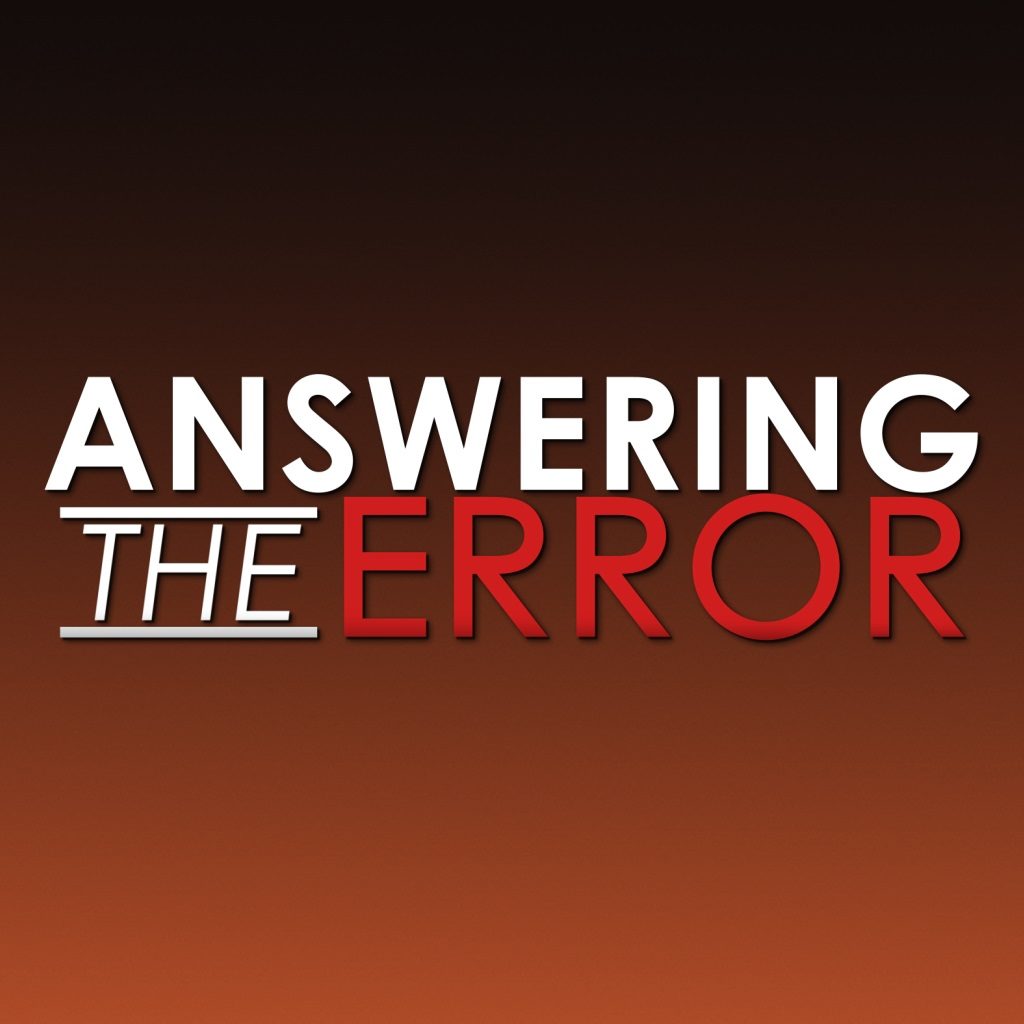 Salvation Is By Faith ONLY???
Does Acts 16:30-34 allow  faith only salvation?
What kind of faith did the people of Hebrews 11 have?
What bearing does Hebrews 9:15-17 have on this error?
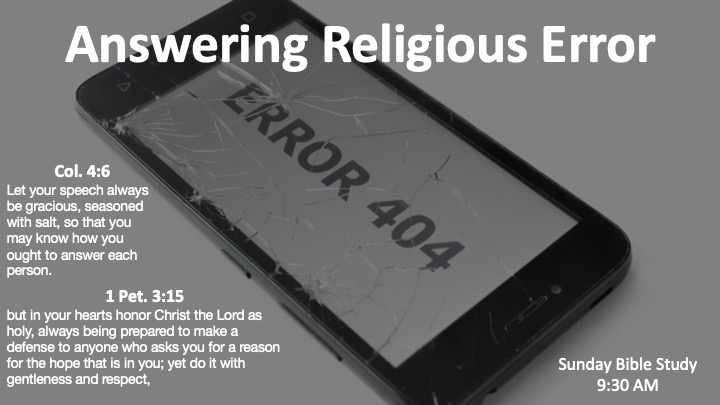 Children Are Born Sinners?
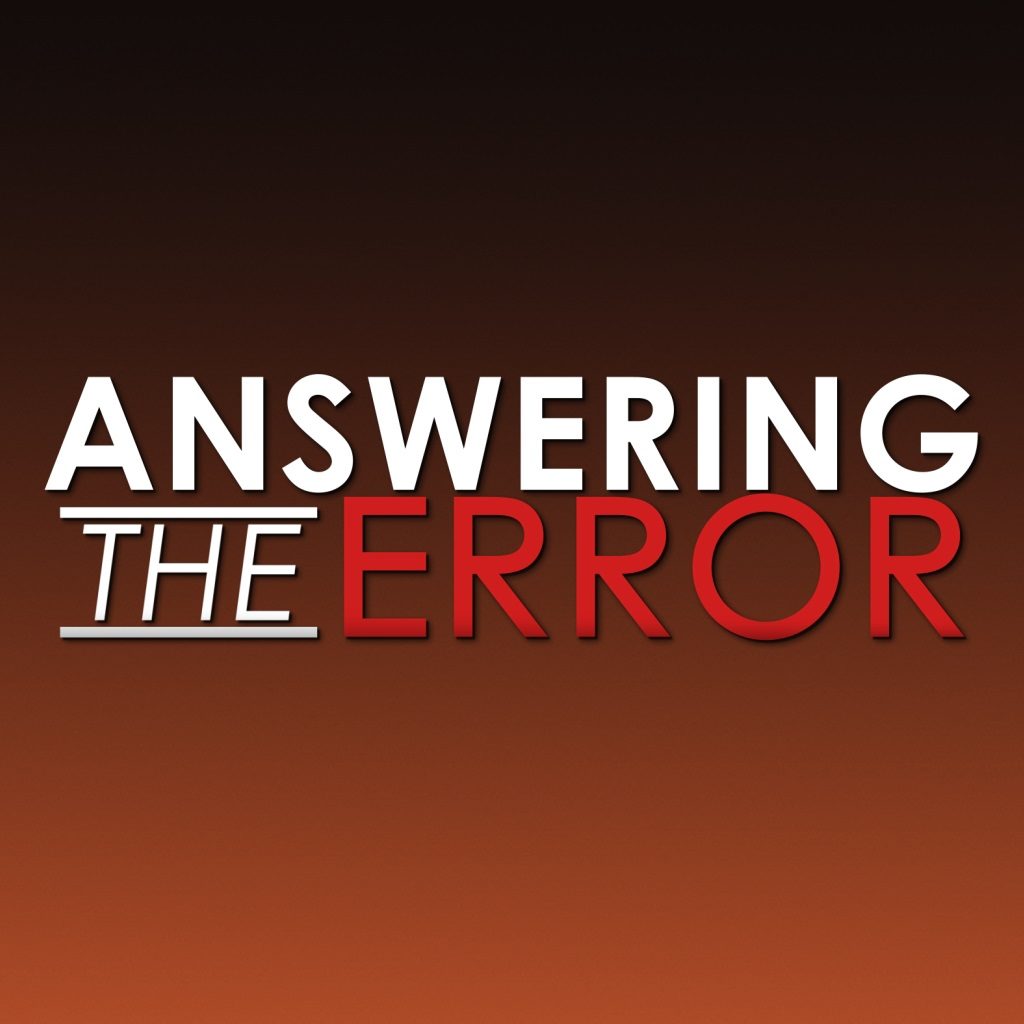 Children Are  Born Sinners?
What is sin?
“Whoever commits sin also commits lawlessness, and sin is lawlessness.” I John 3:4
1 Cor. 15:16-21
Romans 5:12-13
Was Jesus without sin?
What does Luke 3:38 say about Adam?
Do children have knowledge of good & evil?
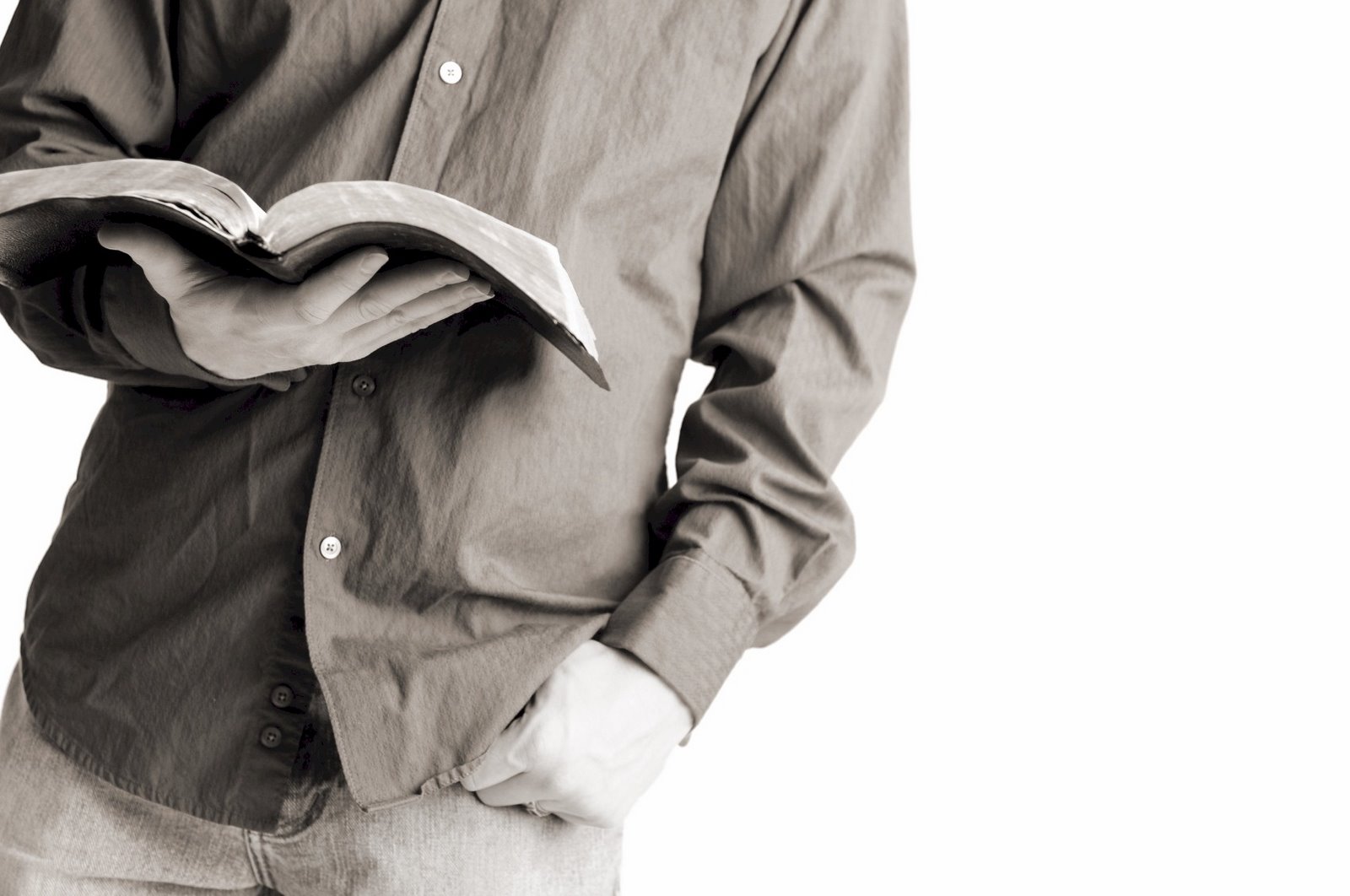 Inasmuch then as the children have partaken of flesh and blood, He Himself likewise shared in the same, that through death He might destroy him who had the power of death, that is, the devil, Heb. 2:14
For He made Him who knew no sin to be sin for us, that we might become the righteousness of God in Him. 2 Cor. 5:21
And you know that He was manifested to take away our sins, and in Him there is no sin. 1 John 3:5
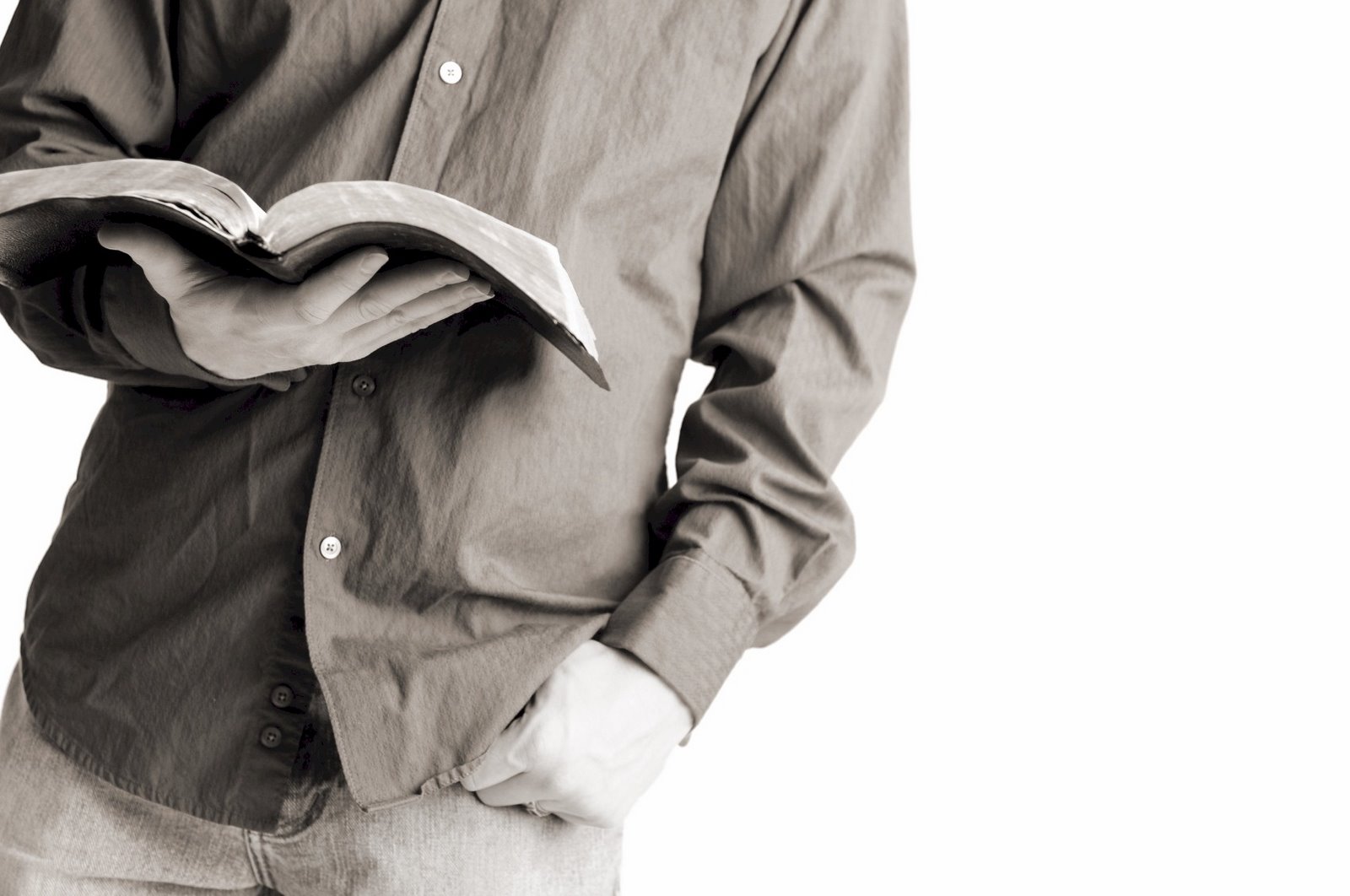 The soul who sins shall die. The son shall not bear the guilt of the father, nor the father bear the guilt of the son. The righteousness of the righteous shall be upon himself, and the wickedness of the wicked shall be upon himself.          Ezek. 18:20
For we must all appear before the judgment seat of Christ, that each one may receive the things done in the body, according to what he has done, whether good or bad. 2 Cor. 5:10
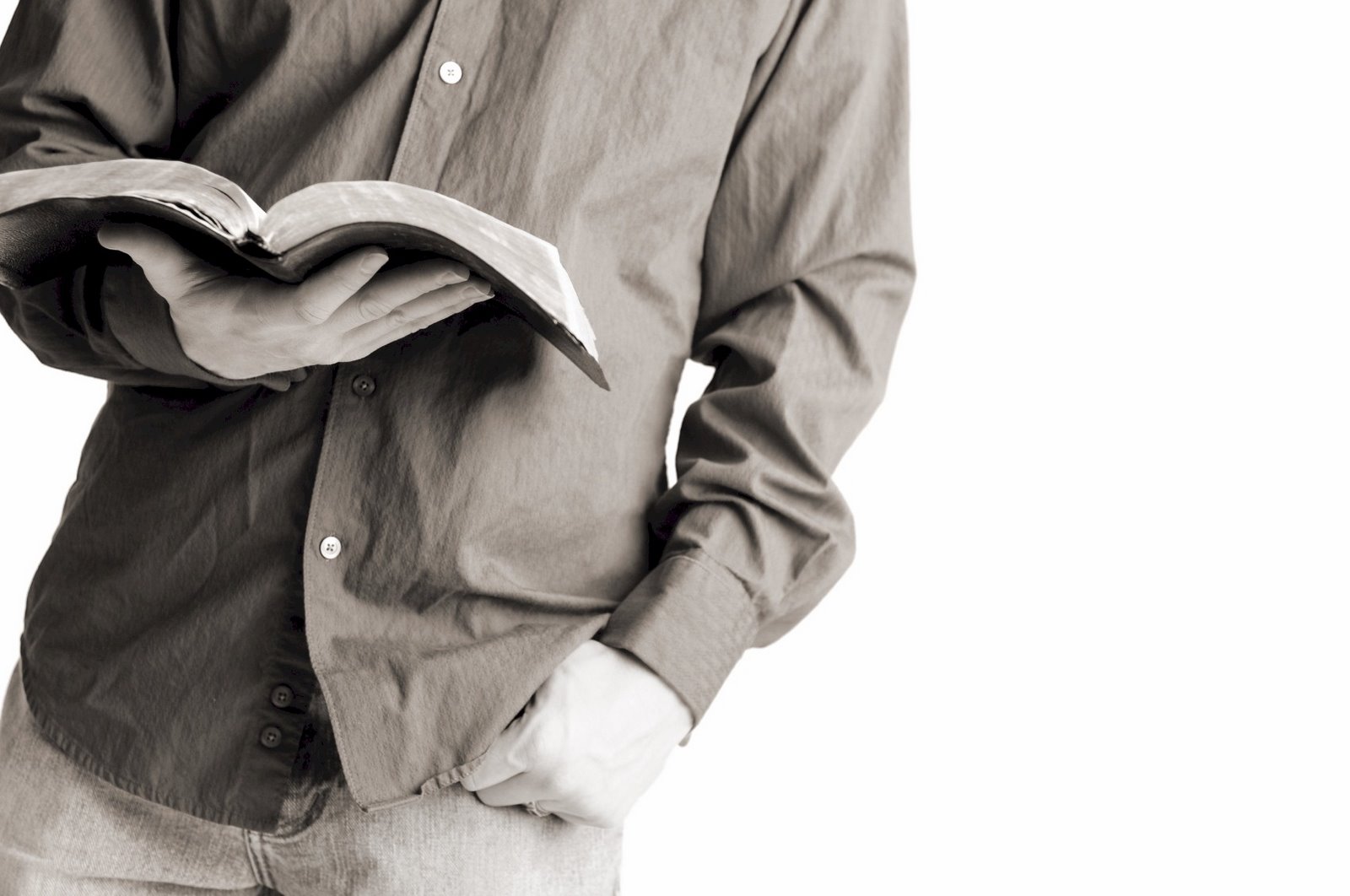 But he who does wrong will be repaid for what he has done, and there is no partiality. Col. 3:25
"Assuredly, I say to you, unless you are converted and become as little children, you will by no means enter the kingdom of heaven.” Matt. 18:3
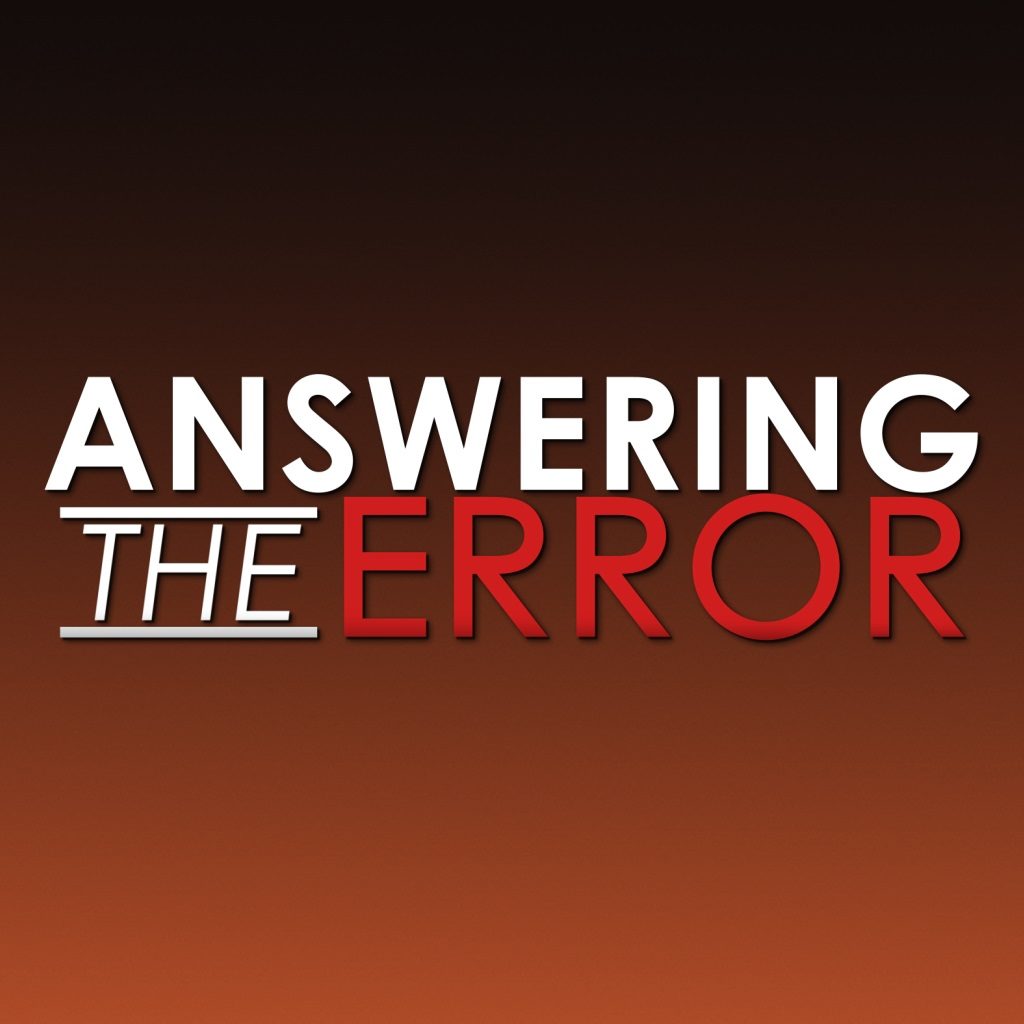 Children Are  Born Sinners?
1. What does eating of sour grapes have to do with this?    Jer. 31:29-30; Ezek. 18:1-2
2. What false teaching originates from this false teaching?

3. How does the death of David’s child show that children are safe in God’s sight? 2 Sam. 12:23